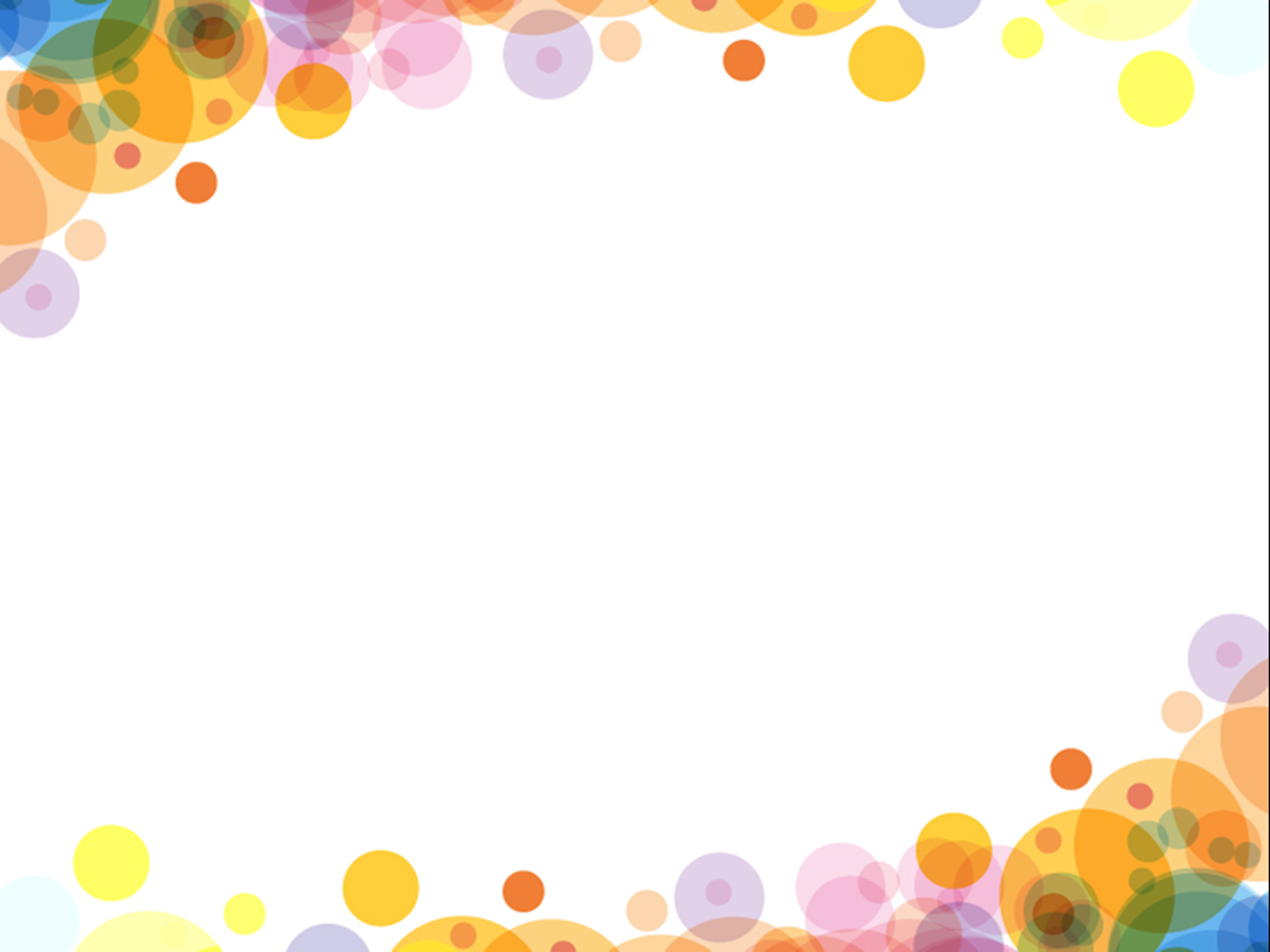 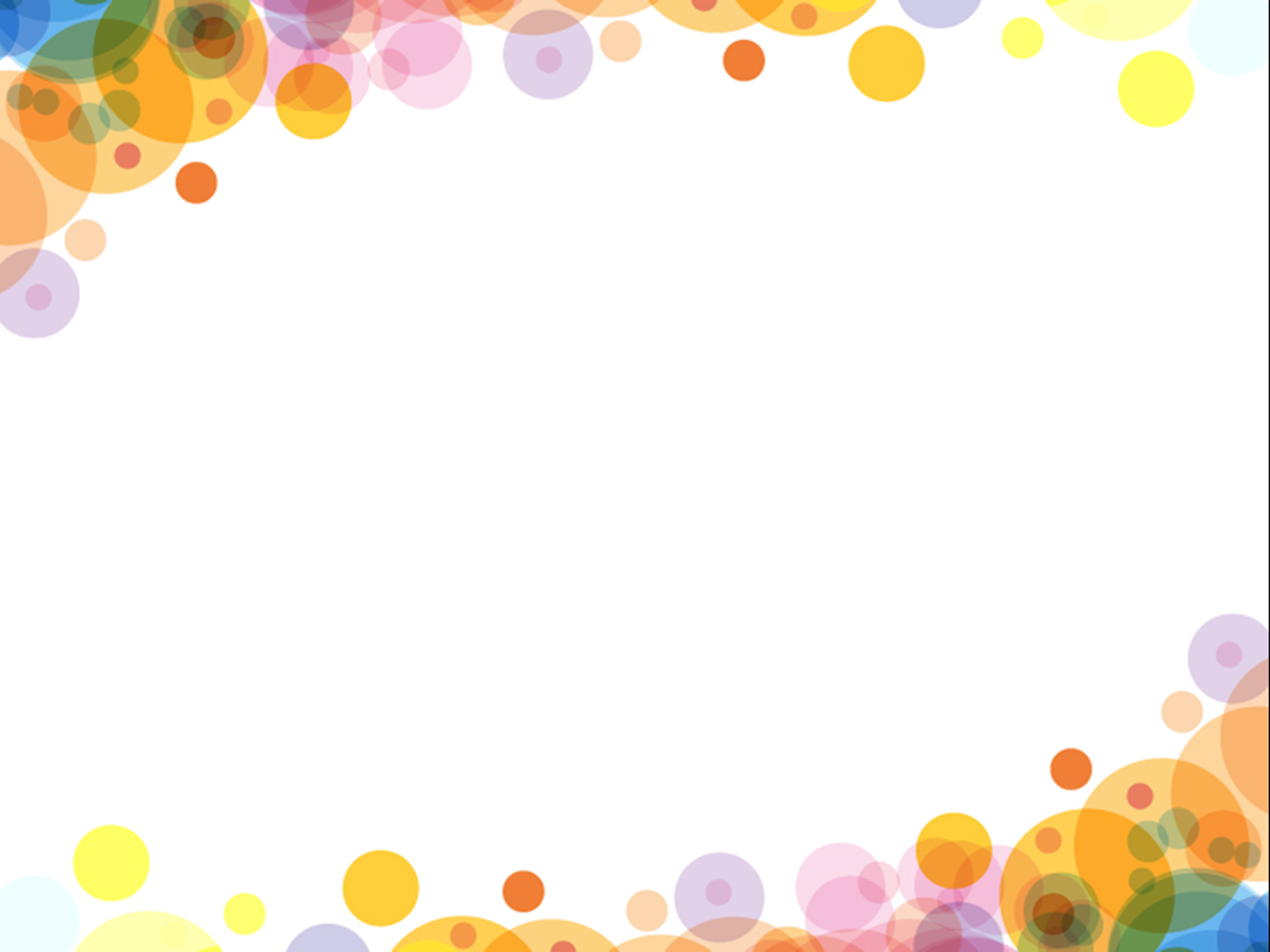 МБДОУ № 6 «Радуга» с. Троицкое
Организация коррекционно-развивающей деятельности
 с детьми ОВЗ
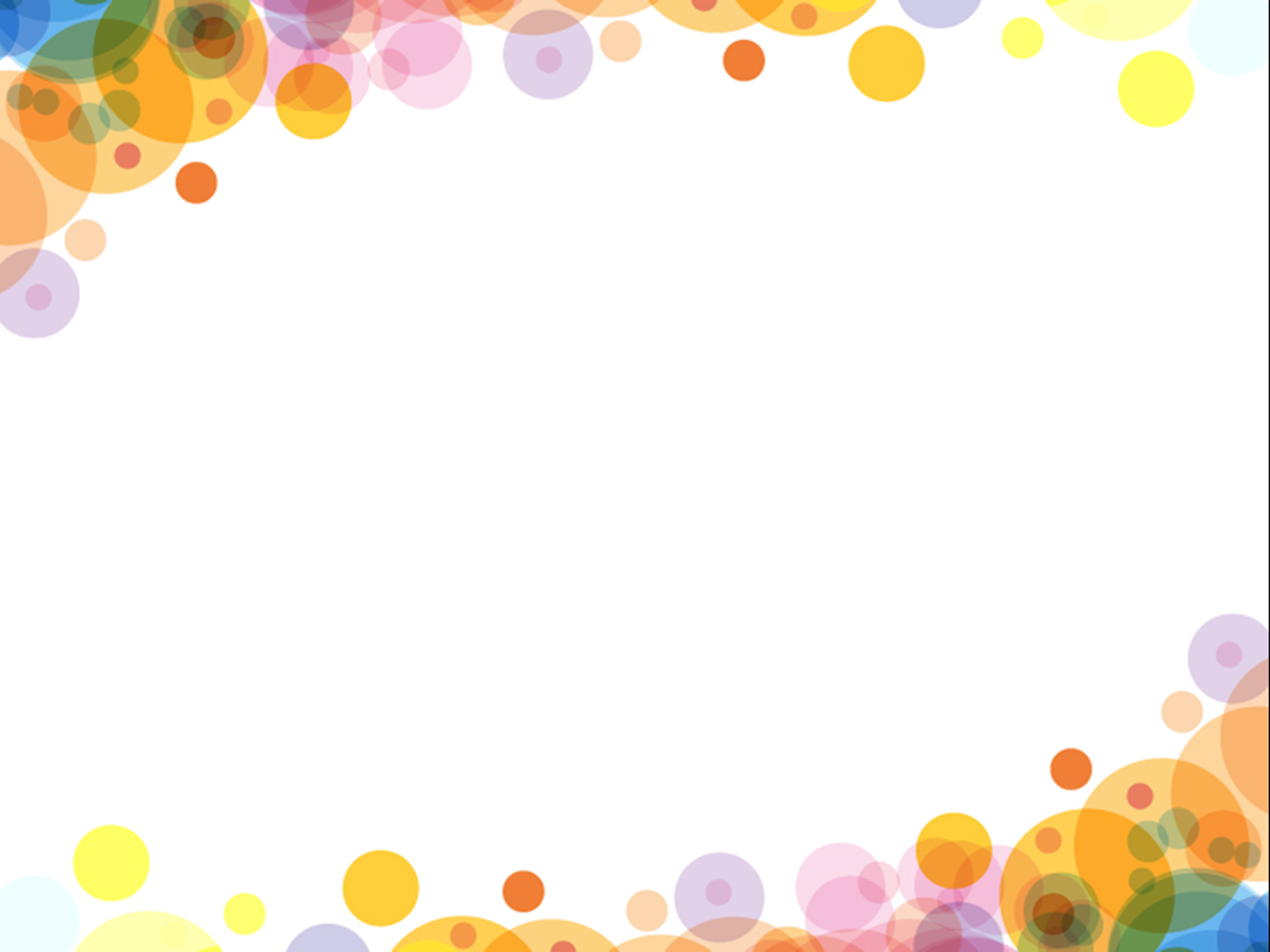 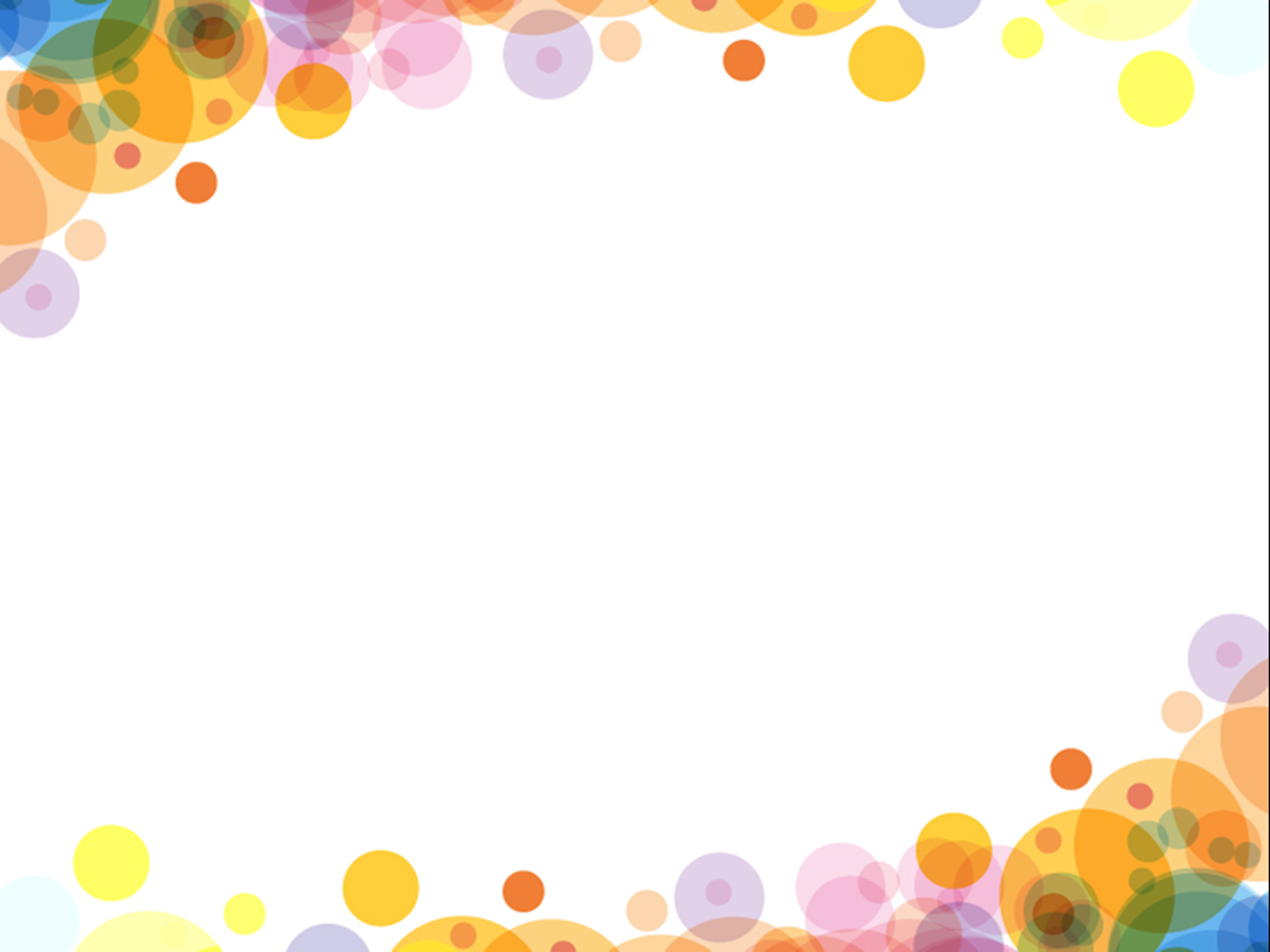 Дети с ограниченными возможностями здоровья – физические лица, имеющие недостатки в физическом и (или) психическом развитии, подтвержденные заключением психолого-медико-педагогической комиссии и препятствующие получению образования без создания специальных условий
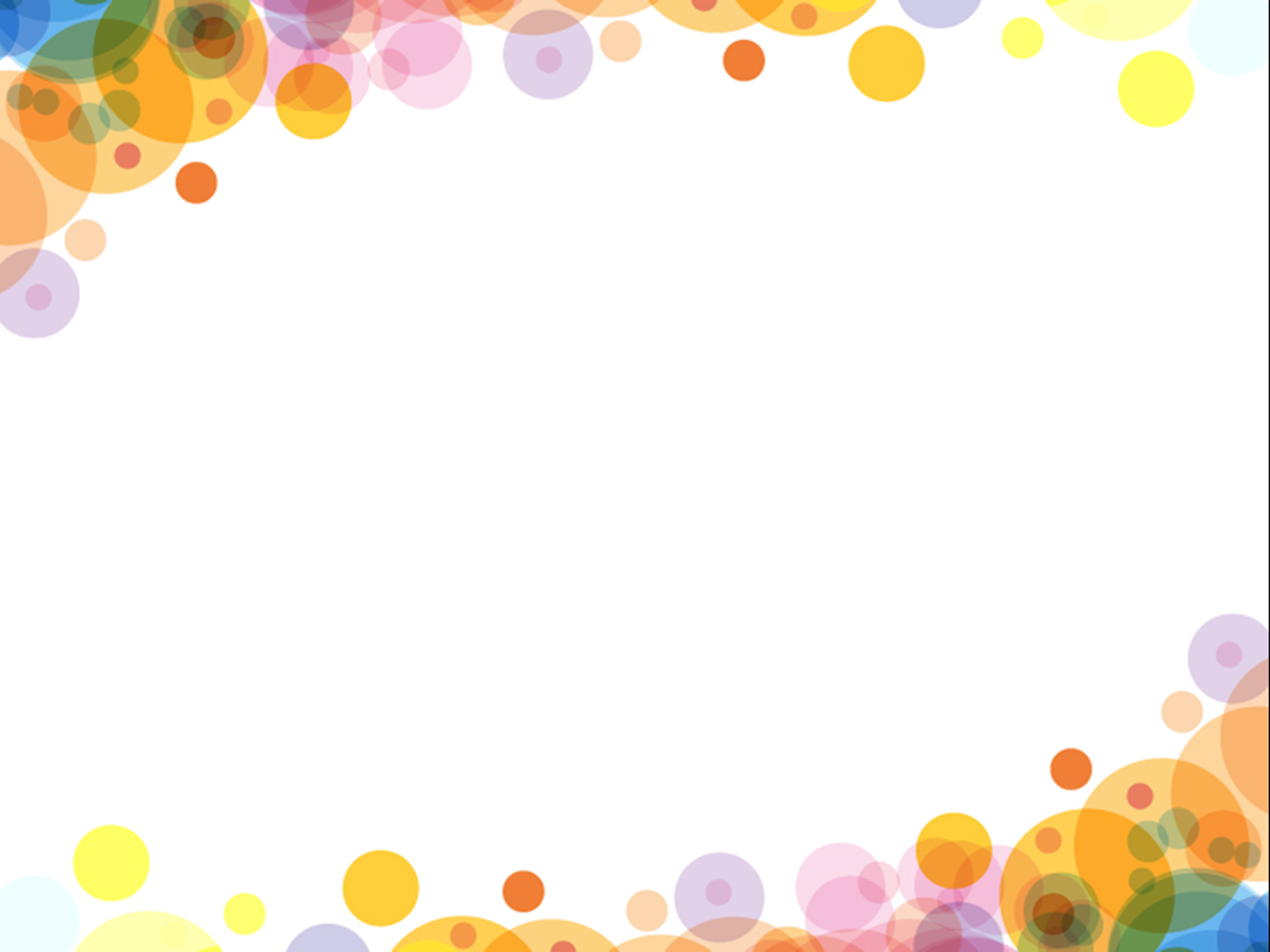 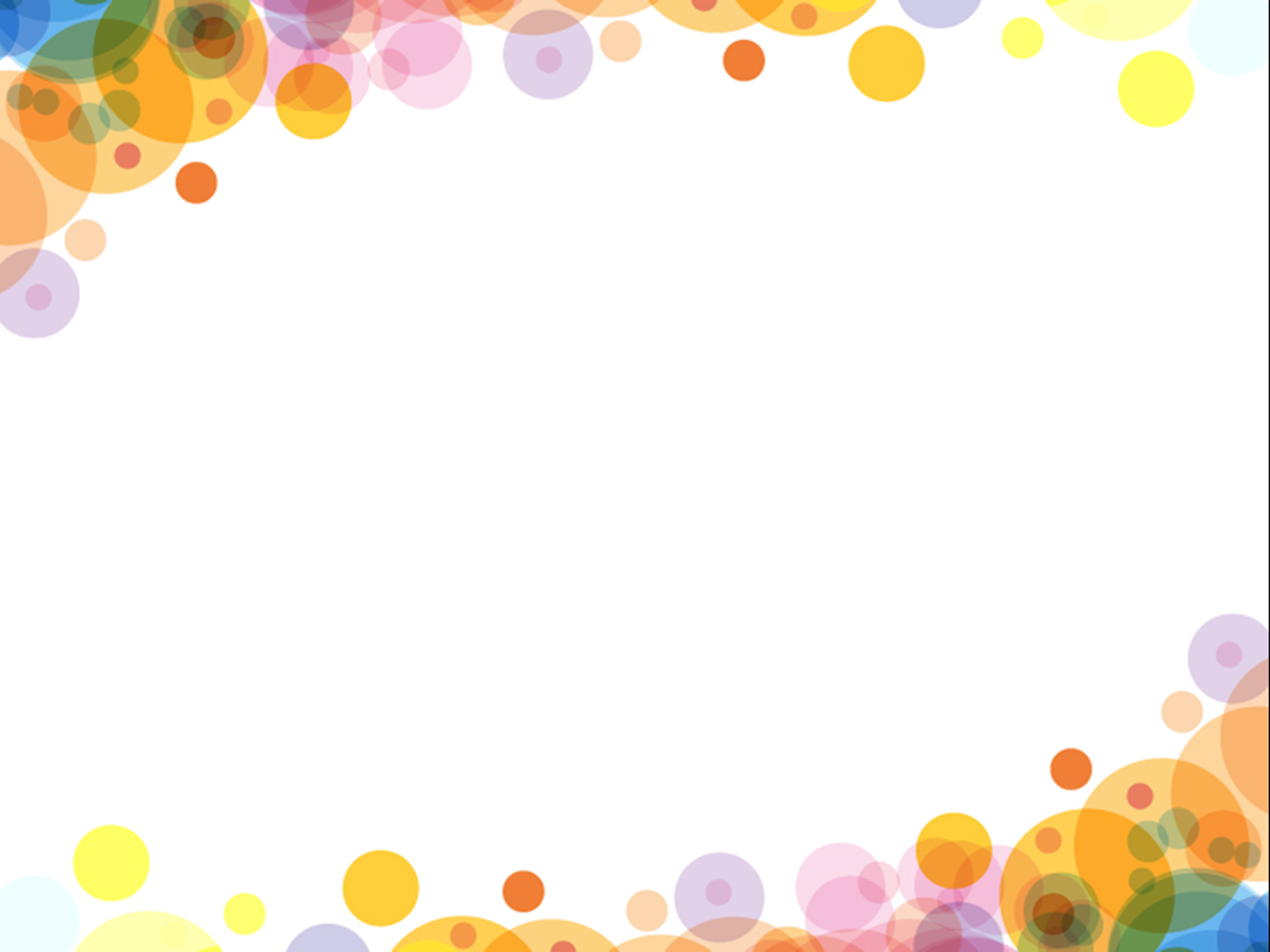 В нашем МБДОУ создан психолого-педагогический консилиум (ППк). 
Целями деятельности ППк являются коллективная разработка и планирование системы комплексного сопровождения воспитанников в рамках дошкольного образовательного процесса.
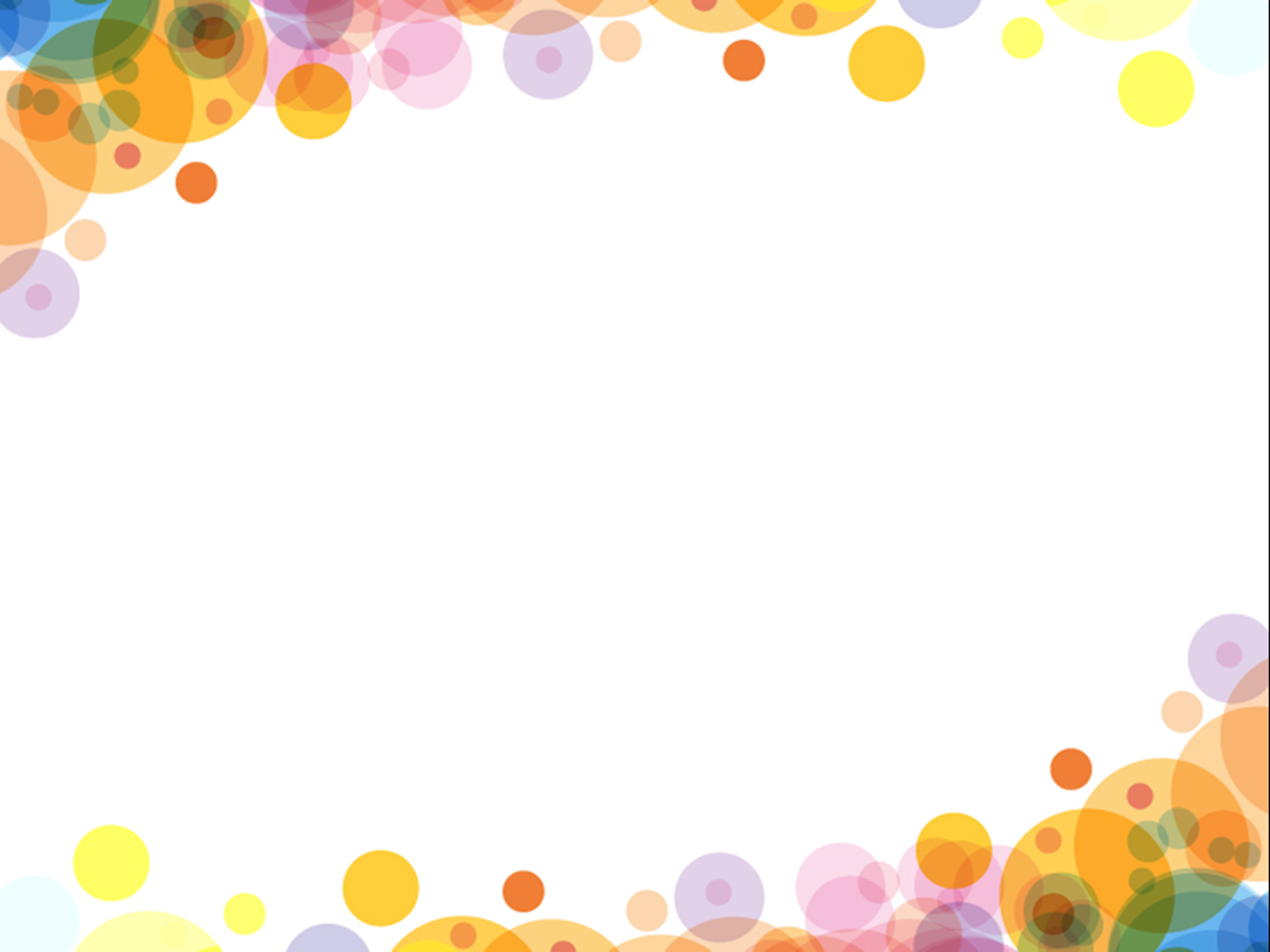 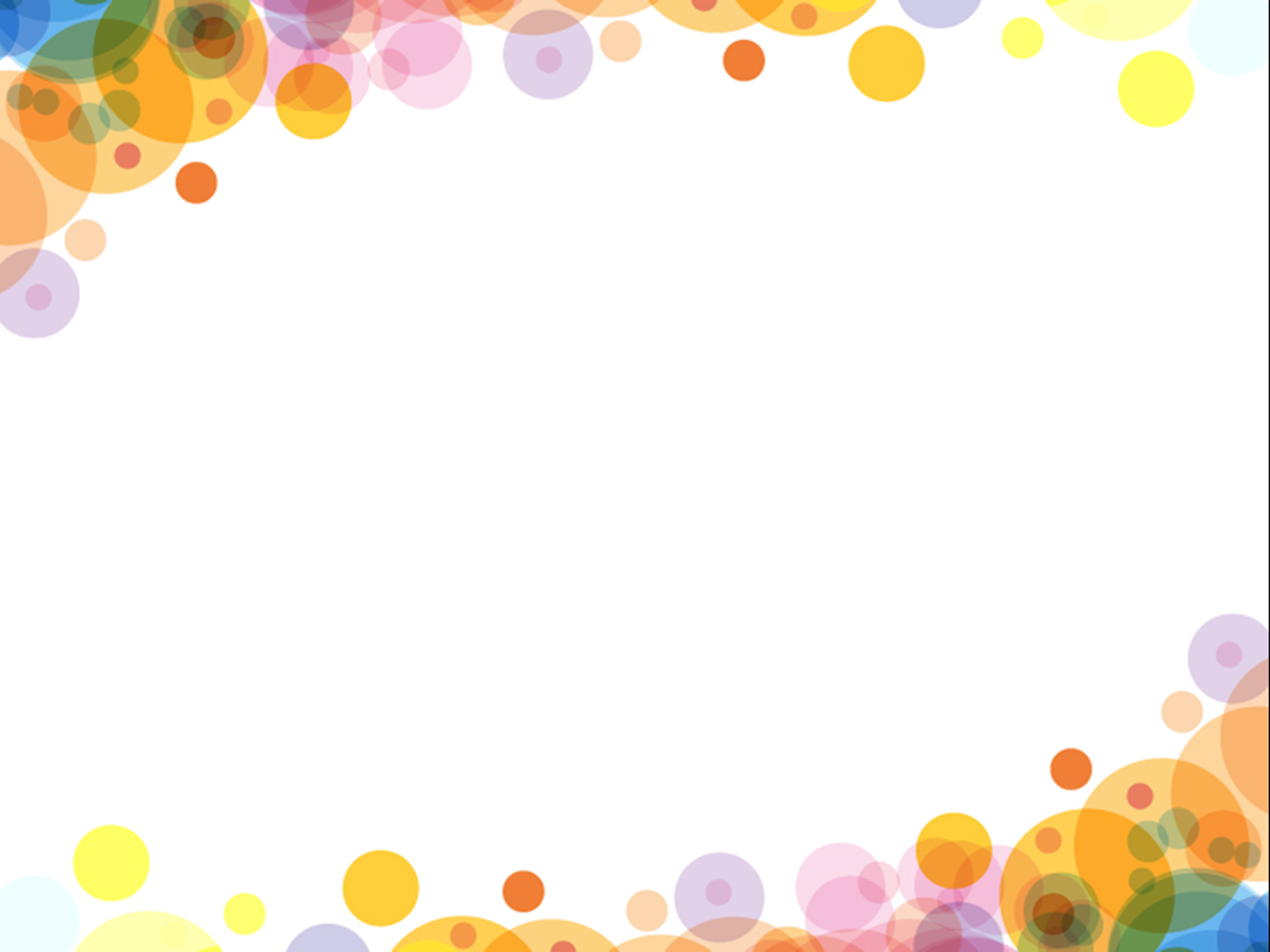 Структура деятельности по сопровождению детей с ОВЗ
Выявление
Анализ
Планирование
Профилактика
Сопровождение
Коррекция
Контроль
Оценка результатов
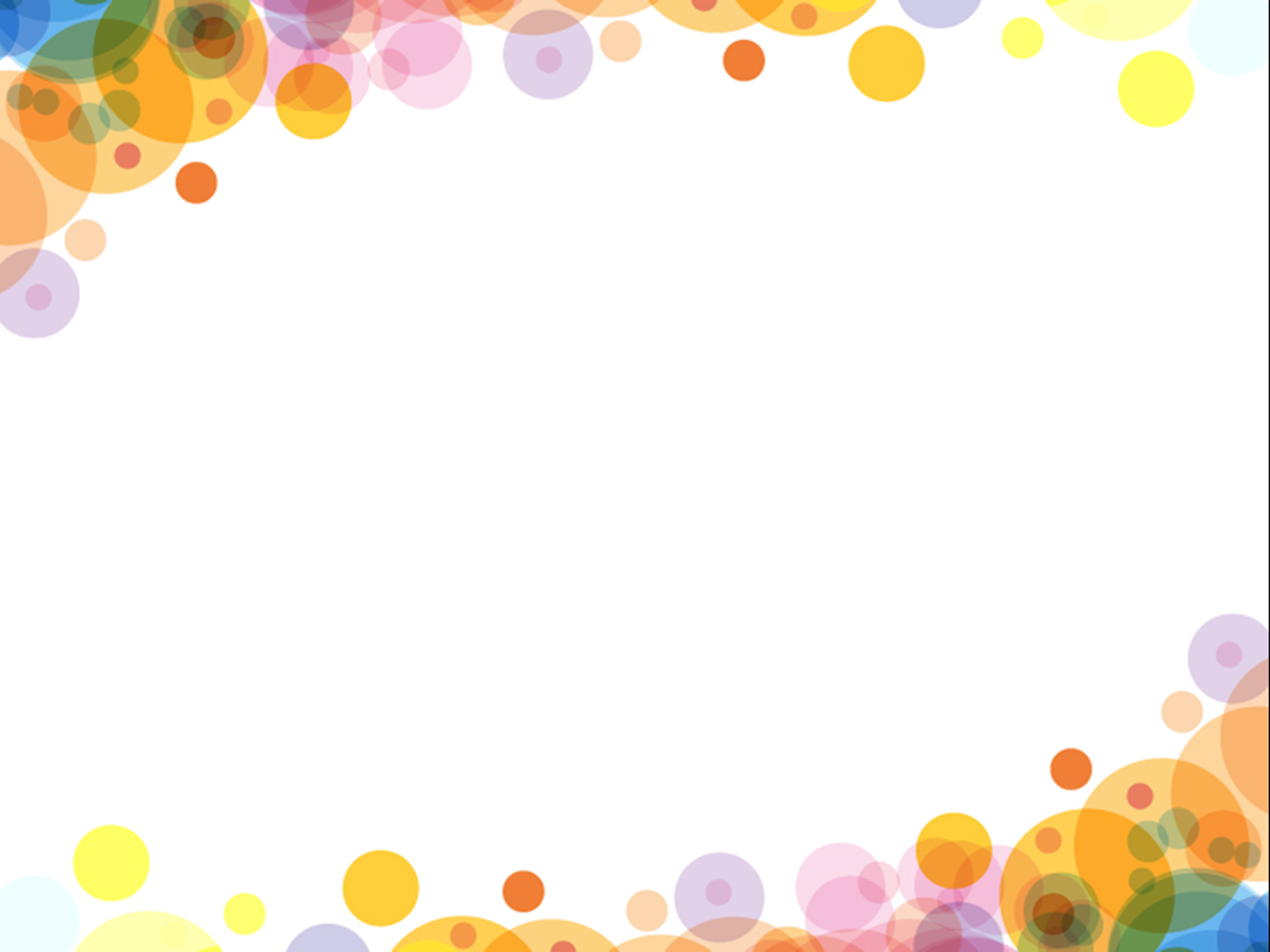 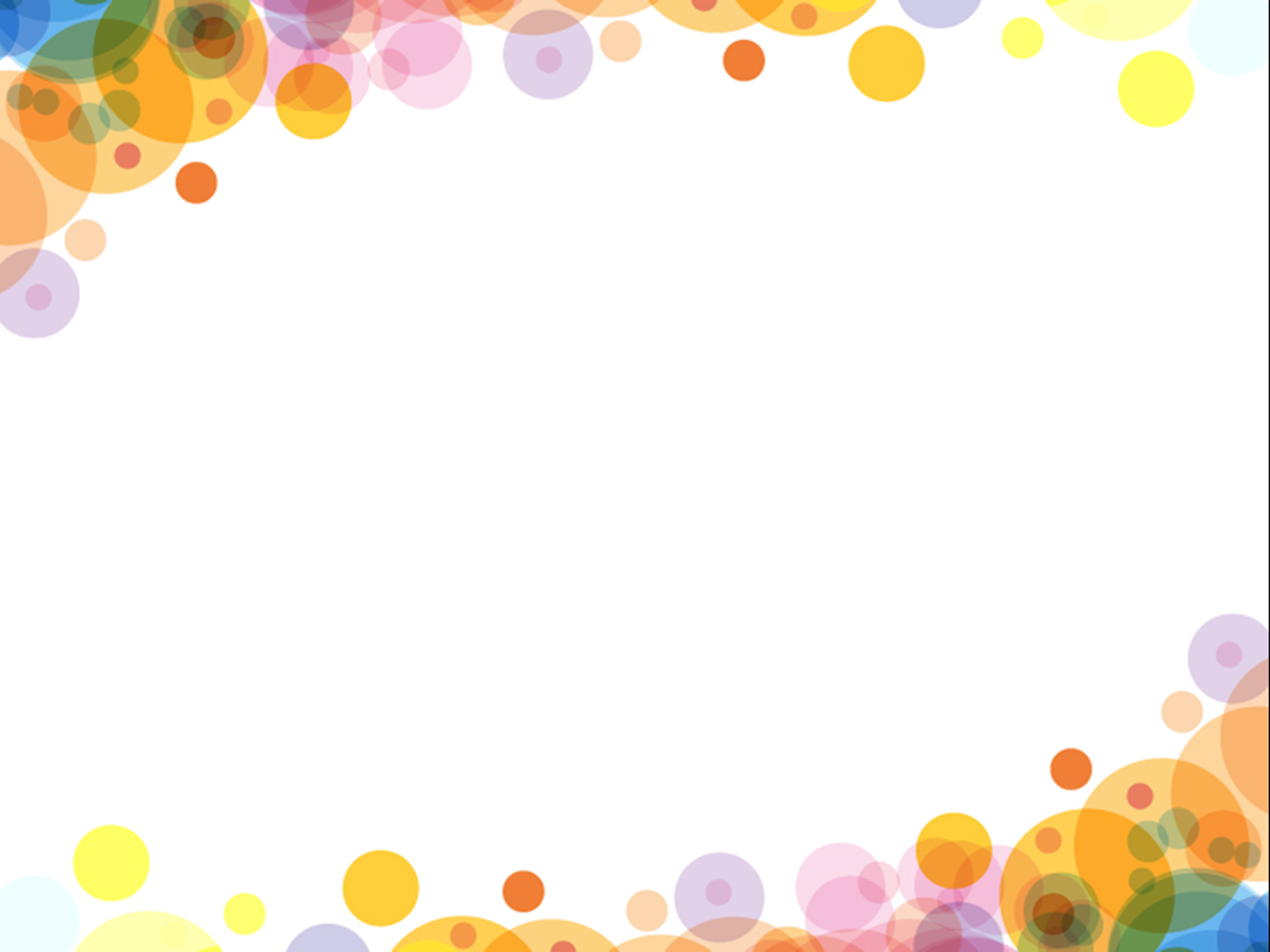 Общее недоразвитие речи (ОНР)
Нарушение формирование всех сторон речи (звуковой, лексико-грамматической, семантической) при различных сложных речевых расстройствах у детей с нормальным интеллектом и полноценным слухом.
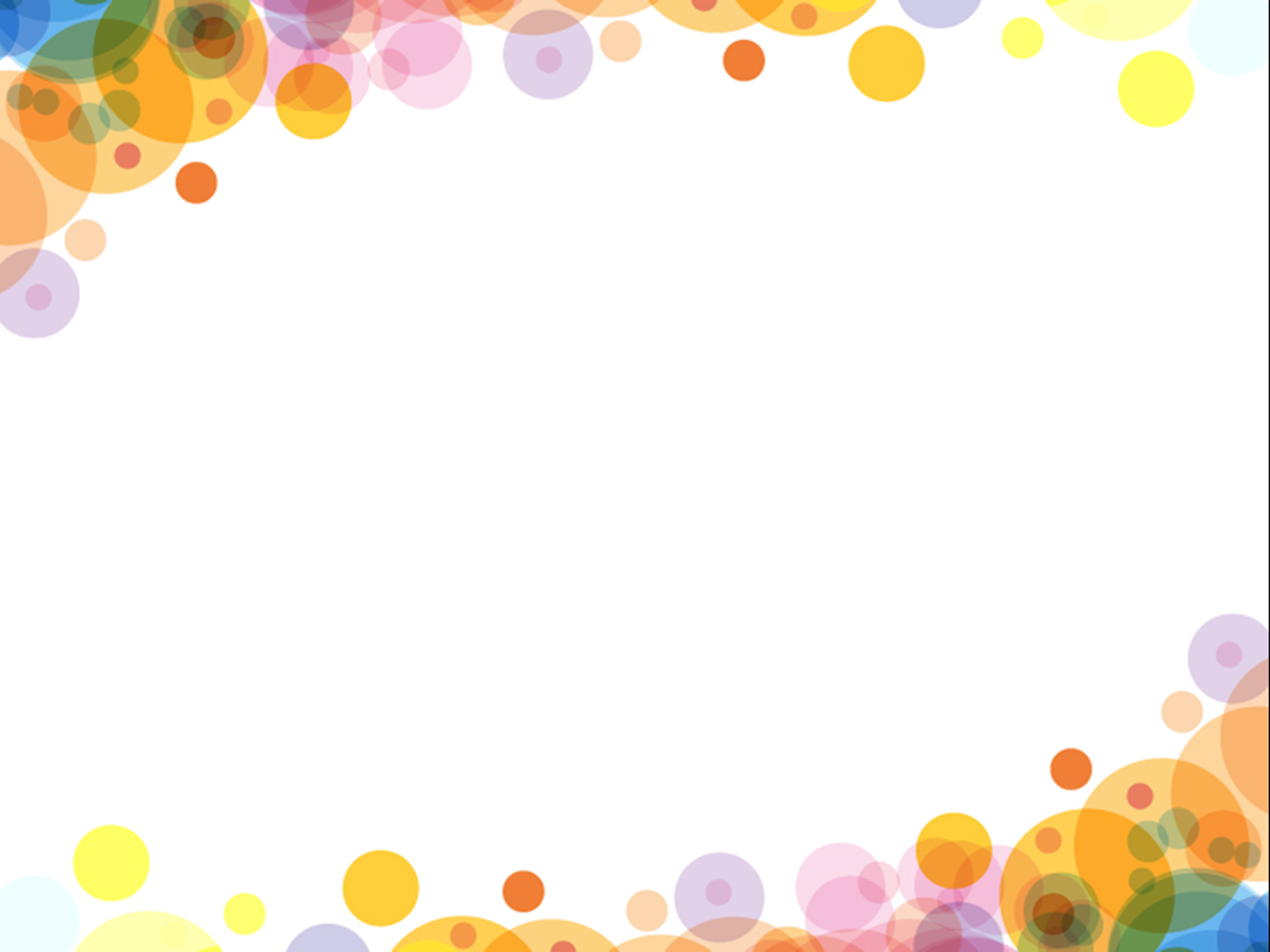 Процесс сопровождения ребёнка с ОВЗ
Родители
Разработка индивидуальных образовательных маршрутов
Члены консилиума ППК
Консилиум ПМПк
Разработка адаптированной программы
Проведение   семинаров для педагогов
Диагностика и заключение
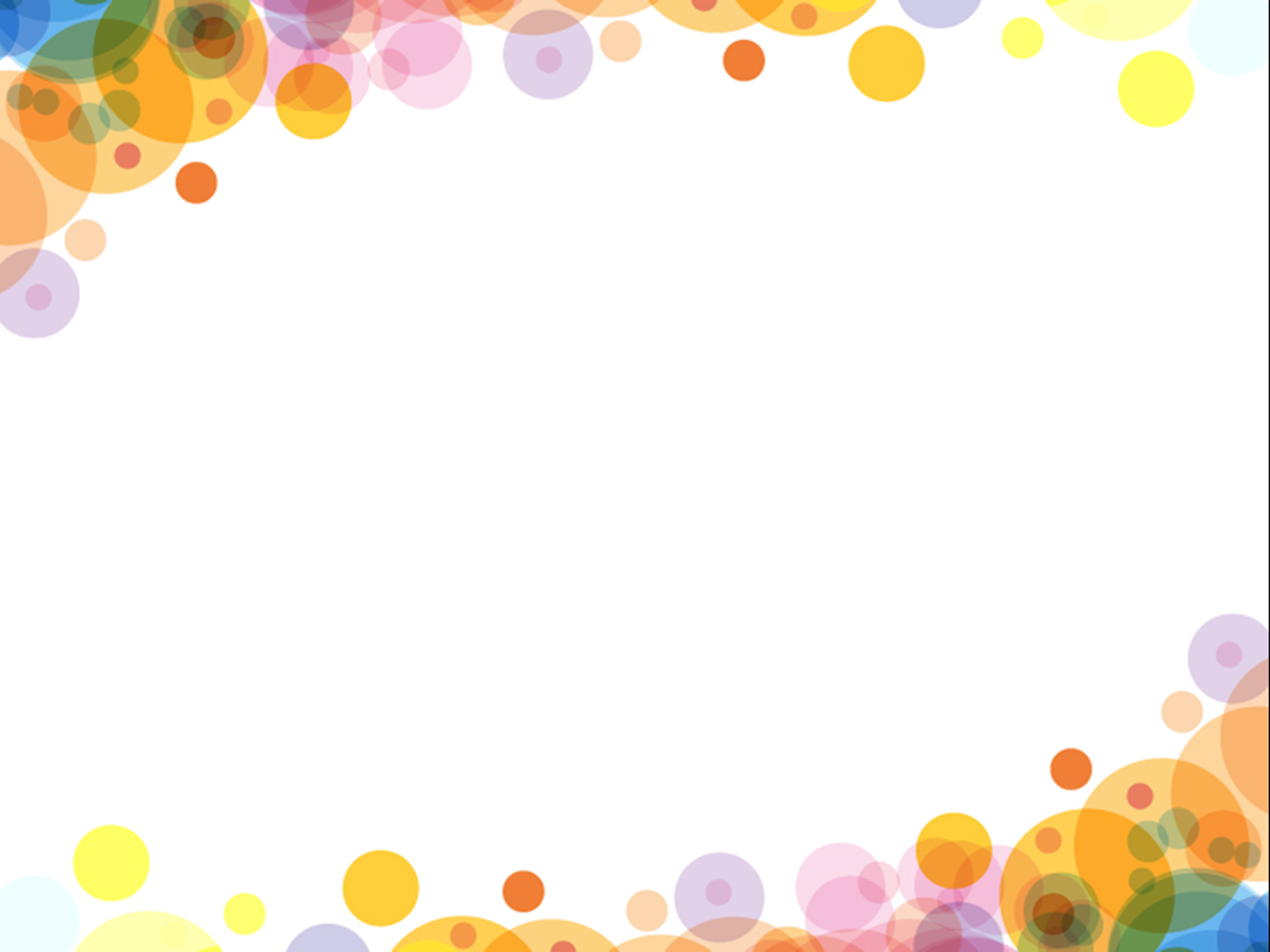 Спасибо 
за внимание!!!